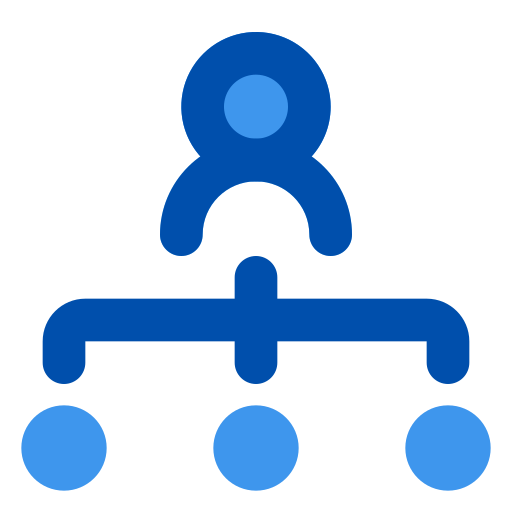 Ministry of Health and Family Welfare
Led by DDG-TB (Deputy Director General)
National level
Central TB Division (CTD)
Led by STO (37 states/UTs)
National Institutes
National Committees
State TB Cell (STC)
State level
Led by DTO (770 NTEP districts)
State TB  Demonstration and Training Centre (STDC)
Led by NTEP Health Staff-STS (6209 NTEP TUs)
District level
District TB Cell (DTC)
Led by Medical Officer
Tuberculosis Unit (TU)
Block level
TB diagnostic centres
Refers to Designated Microscopy Centres (DMCs) and NAAT Centres
Peripheral Health Institute (PHI)/Private Health Facilities
Led by Medical Officer
Health & Wellness Centres
PHC level
Community Health Volunteers (CHV)